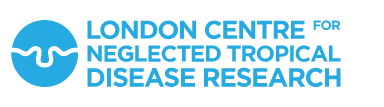 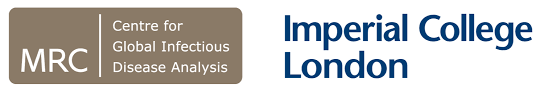 An economic evaluation of Wolbachia deployments for dengue control
Hugo C Turner
Lecturer: Health economics
MRC Centre for Global Infectious Disease Analysis
Imperial College London
Its BURDEN IS only going to get worse!!
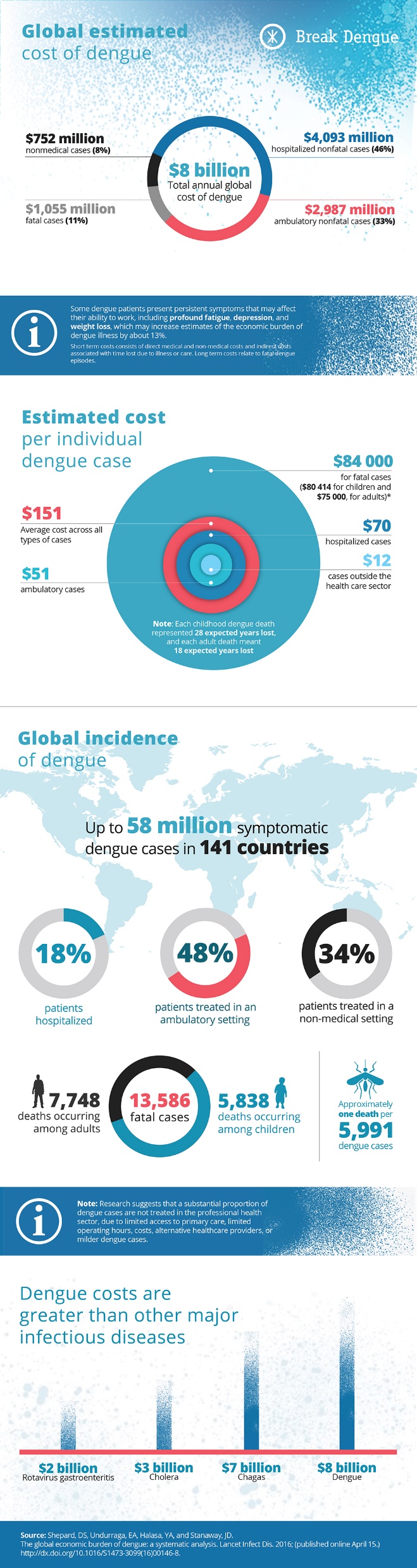 [Speaker Notes: Dengue is a significant public health problem

It economic burden was estimated to be around 8 bliion per year  from Study in around 2014


AND DUR TO climate change
Its only going to get worse!!]
https://www.sciencedirect.com/science/article/pii/S1931312821001347
https://www.nea.gov.sg/corporate-functions/resources/research/wolbachia-aedes-mosquito-suppression-strategy/wolbachia-aedes-mosquito-suppression-strategy-how-it-works/cytoplasmic-incompatibility
Background
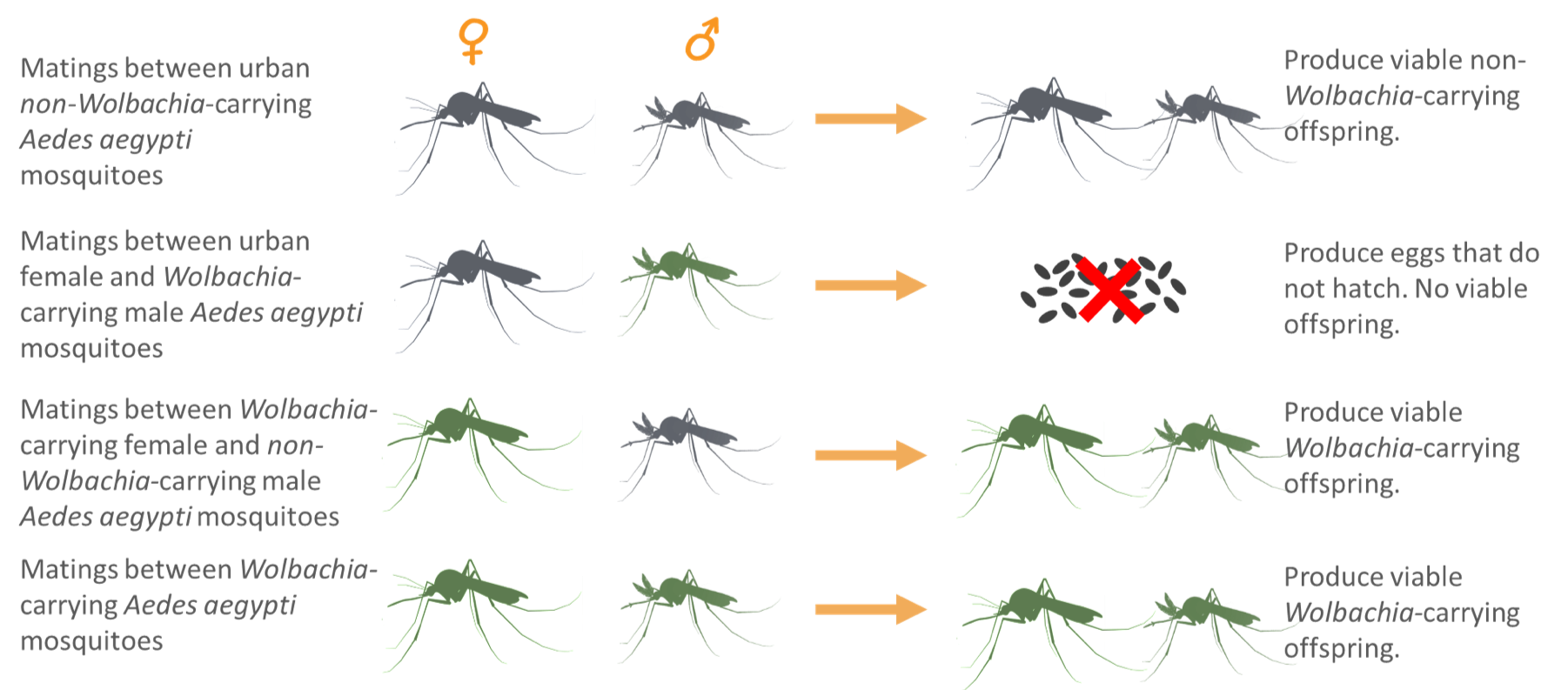 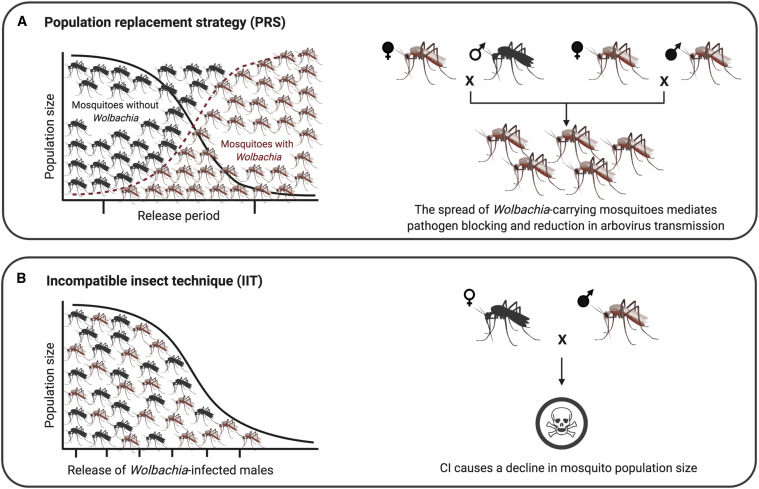 Currently, there is no specific therapeutic treatment for dengue

Standard vector control interventions generally unable to sustainably control it.

A range of novel technologies are under development. 

Spread of Wolbachia-carrying mosquitoes mediates the reduction in arbovirus transmission and is self sustaining
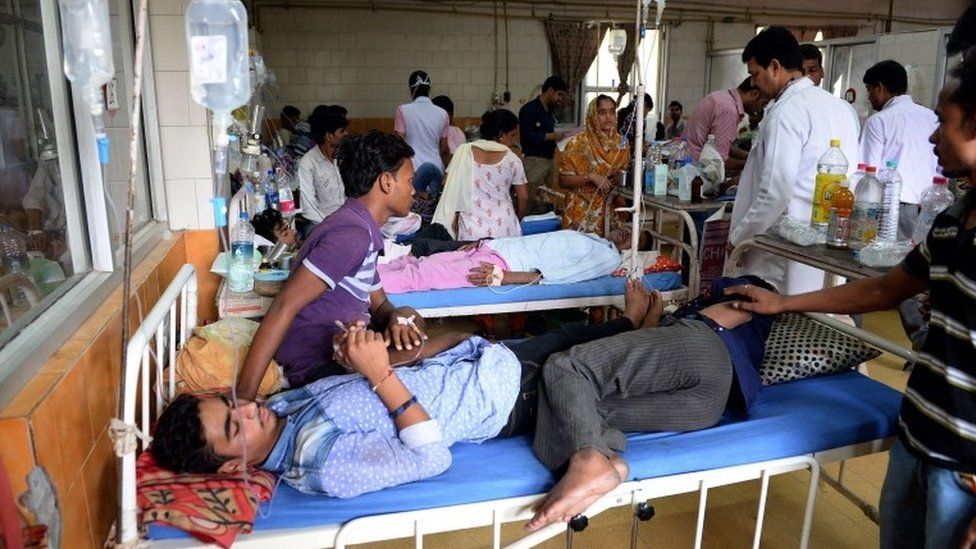 BBC
Kaur et al 2021
[Speaker Notes: Currently, there is no specific therapeutic treatment for dengue, and therefore preventive interventions are vital 


Wolbachia are extremely common bacteria that occur naturally in 50 per cent of insect species
Wolbachia live inside insect cells and are passed from one generation to the next through an insect’s eggs
Aedes aegypti mosquitoes (THE MAIN VECTOR FOR DENGUE) don’t normally carry it 
METHODS to INTRODUCVE IT HAVE BEEN FOUND in a way that  is self sustaining once it is reaslead

YOU USE THIS SHOULD OF TECHNOLOGY IN OTHER WAYs – such as suppring the mosquitoes population


What is Wolbachia?
Wolbachia are extremely common bacteria that occur naturally in 50 per cent of insect species, including some mosquitoes, fruit flies, moths, dragonflies and butterflies.Wolbachia are safe for humans and the environment. Independent risk analyses indicate that the release of Wolbachia-infected mosquitoes poses negligible risk to humans and the environment.
Wolbachia are extremely common bacteria that occur naturally in 50 per cent of insect species, including some mosquitoes, fruit flies, moths, dragonflies and butterflies.Wolbachia live inside insect cells and are passed from one generation to the next through an insect’s eggs. Aedes aegypti mosquitoes don’t normally carry Wolbachia, however many other mosquitoes do.

Our method does not suppress mosquito populations or involve genetic modification (GM), as the genetic material of the mosquito is not altered. 
Long-term monitoring shows that our natural Wolbachia method is self-sustaining in almost all international project sites, with the first mosquitoes released in 2011.]
Aim of this study
We evaluate the cost-effectiveness of scaled Wolbachia replacement strategy as a form of dengue control in Vietnam 

Done in collaboration with the World Mosquito Program
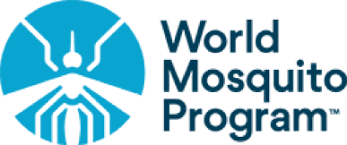 Methods
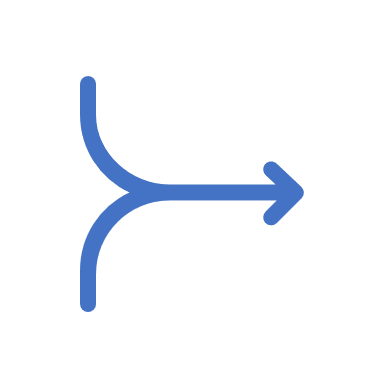 Ten high burden urban settings were identified as priority locations

The effectiveness of Wolbachia deployments in reducing the incidence of symptomatic cases was assumed to be 75%

Assume it will have an effect for up to 20 years (varied this down to 10 years)
[Speaker Notes: was assumed to be 75% - based on a randomized control trail]
Results: Baseline burden
[Speaker Notes: The economic burden inculds  medical bills, non-medial costs, and valuing produvcintiuvt ylosses]
Results: Costs
Cost around US$8.50 per person covered

US$171.3 million in total
[Speaker Notes: Costs are looked at for 4 different phases


Looking at ways to reduce these]
Results: Economic evaluation
A threshold of around US$1,700 per DALY averted would be the cut off for cost-effective.
The results were most sensitive to assumptions related to the:
Duration of the impact of the intervention
The assumed growth in case numbers 
Wolbachia deployment costs.
[Speaker Notes: Our outcome is the cost per DALY averted
DALY averted  - one DALY is the equivalent of one year of heath being lost

Used a range of different perceptive only showing here
Perspective is the viewpoint from which the analysis is connected
These affect which cost offstes or savings are included which are deducted from the cost of the interventions within the calculation. 
health sector perspective – we consider all the offsets associated with averted medical bills
DALY averted  - one DALY is the equvi,ment of one year of heath being lost
ICER - societal perspective  all savings associated with averted dengue cases (valued producinty gains )]
Key messages
We found that targeting high burden cities with Wolbachia deployments to control dengue would be a cost-effective intervention in Vietnam

Further investigation of ways to reduce the cost and ensure the long term benefits of the intervention are needed.
[Speaker Notes: We found that targeting high burden cities with Wolbachia deployments to control dengue would be a cost-effective intervention in Vietnam 
 Generating considerable health and economic benefits from both a health sector and societal perspective.]
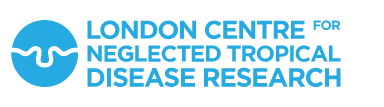 Future directions
Consideration of the broader benefits of dengue control – impact on ICU capacity 
More advanced costing models
Comparison to other interventions (such as new vaccines)
Working more with policymakers for understanding their needs
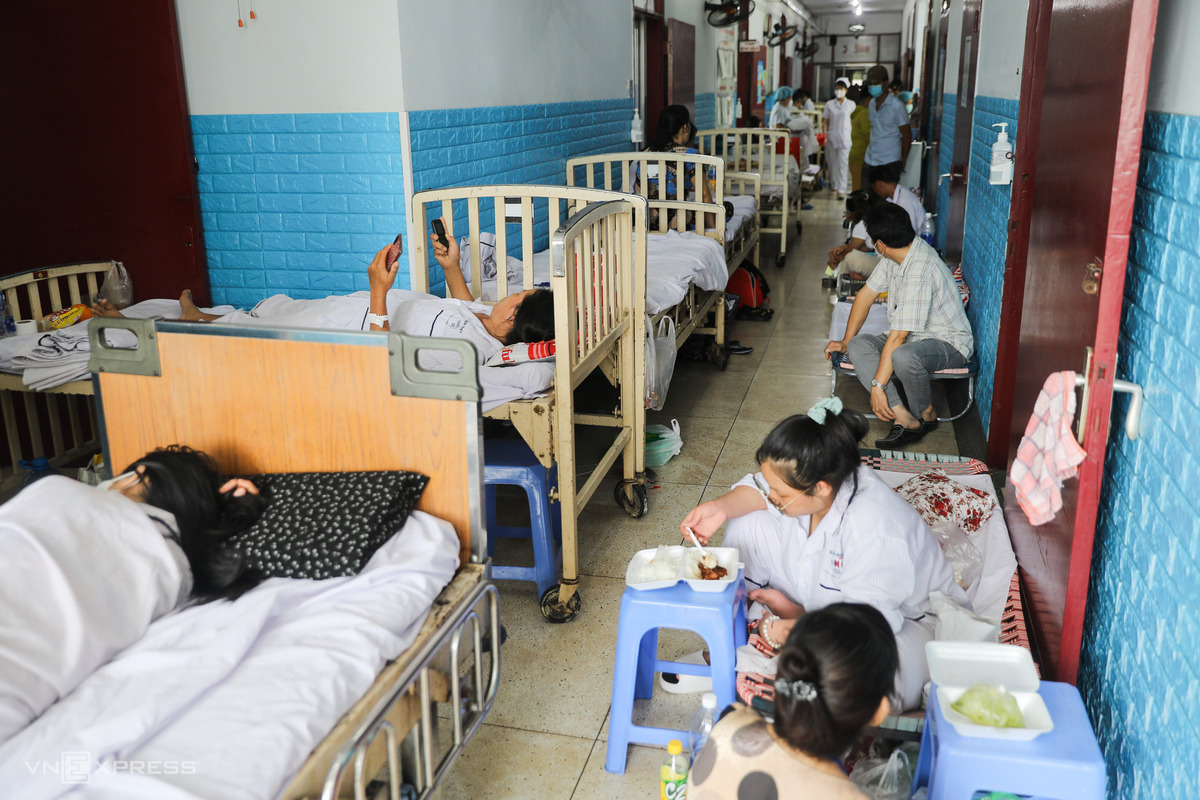 vnexpress.net
We are keen to promote/support health economic research within the LCNTDR.
Acknowledgements
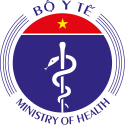 Duong Le Quyen, 
Reynold Dias, 
Cameron P. Simmons,
Katherine L Anders
Phan Thi Huong